StudyMafia.Org
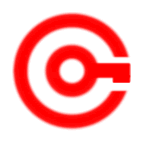 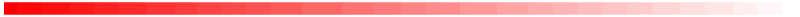 Impact of Education on Technology
Submitted To:	                                         Submitted By:
                                      Studymafia.org                                                             Studymafia.org
TABLE CONTENTS
Definition
Introduction
Positive Impacts
Negative Impacts
Conclusion
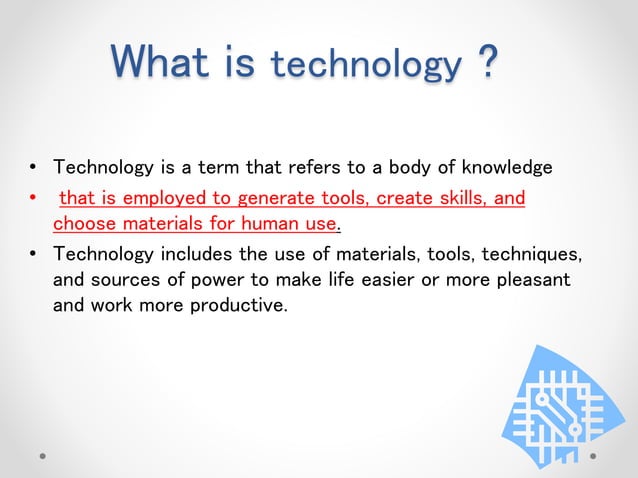 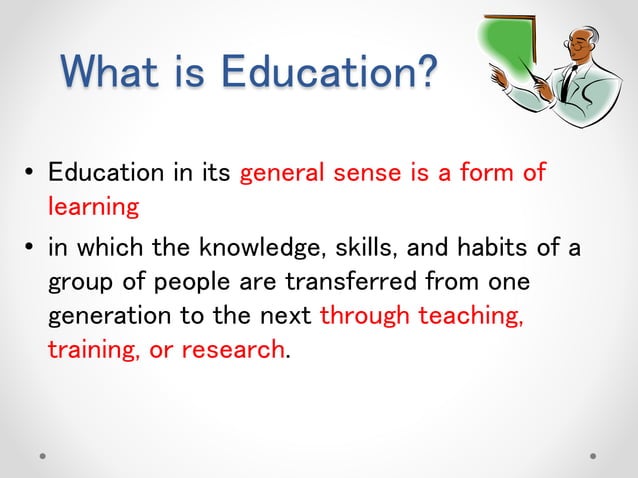 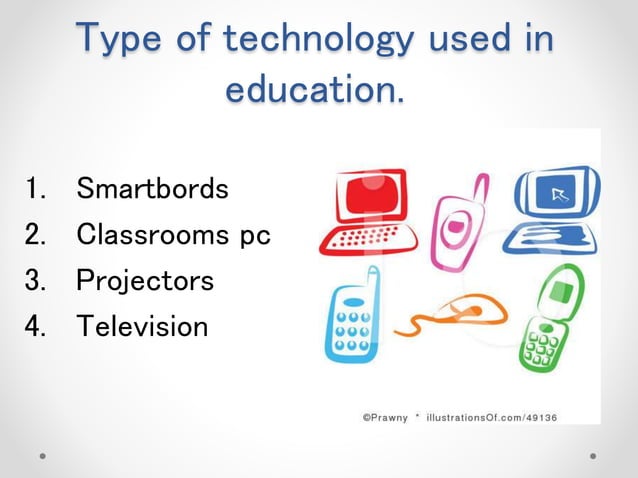 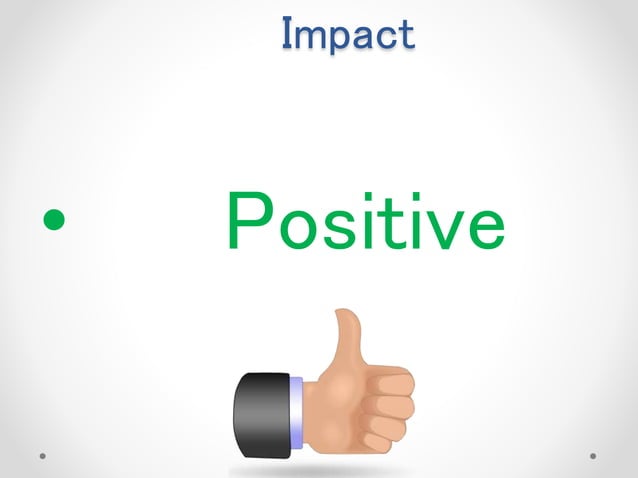 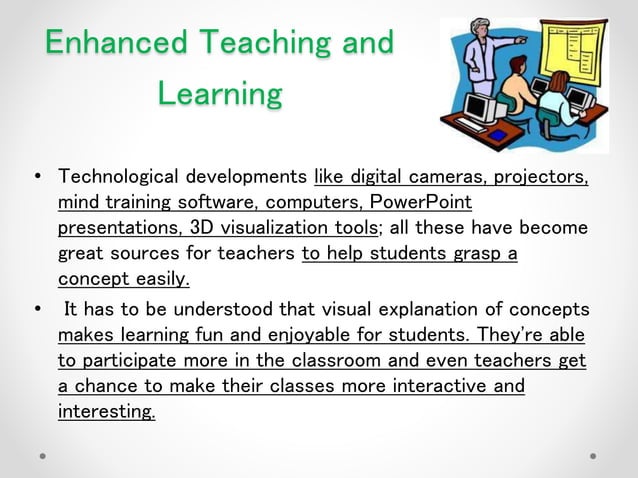 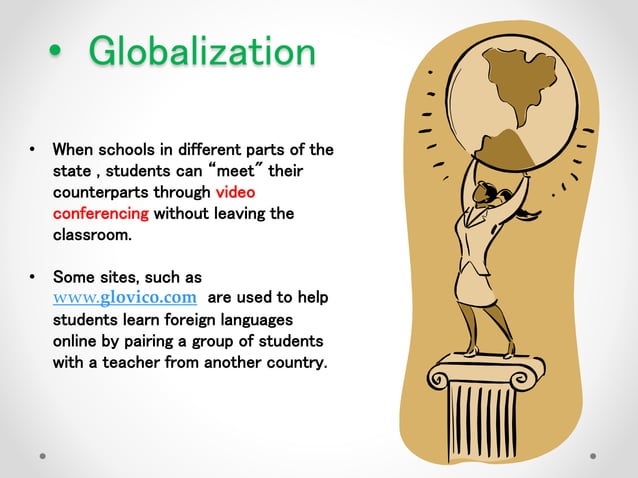 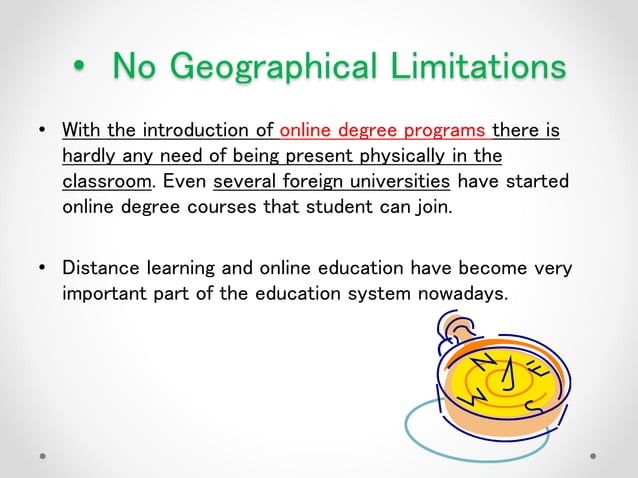 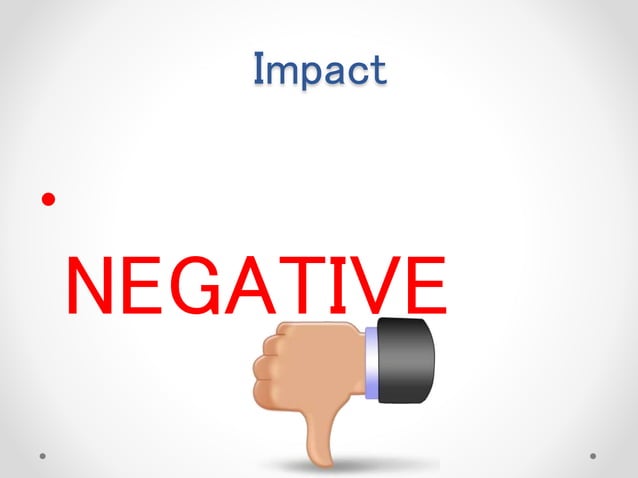 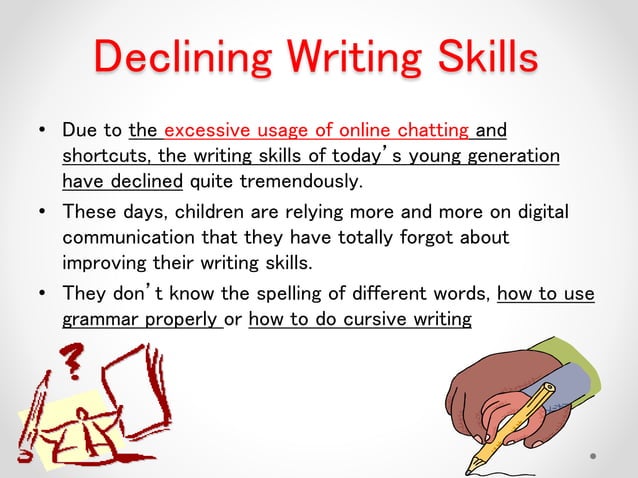 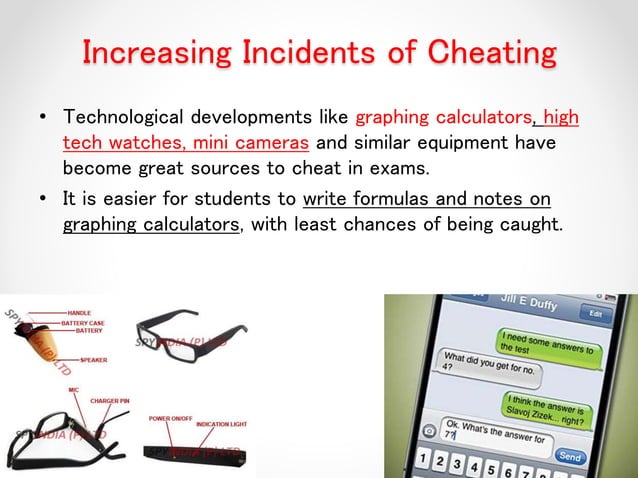 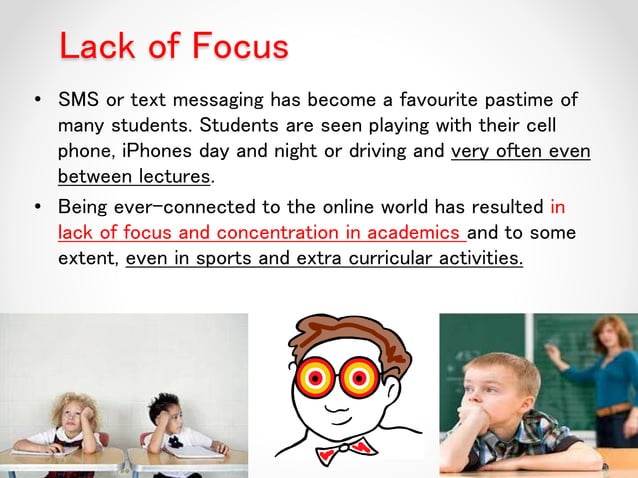 CONCLUSION
A very important technological impact on education is increased interactivity and class engagement. In addition, better overall comprehension, practical learning, time management, and combined learning methodologies are just some of the impacts that technology has had on student learning.
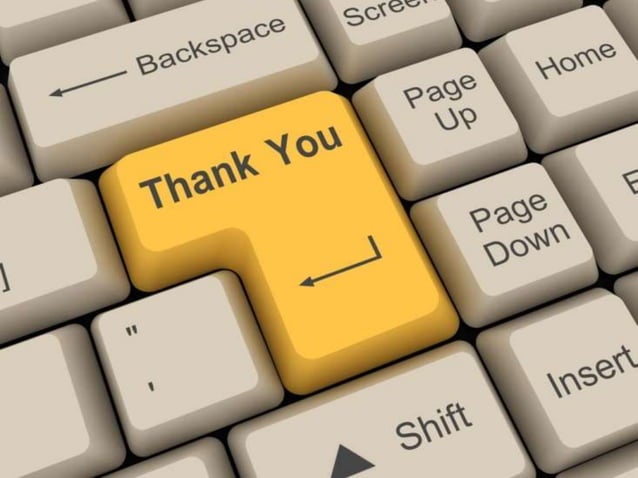 References
Google.com
Wikipedia.org
Studymafia.org
Slidespanda.com
ThanksTo StudyMafia.org